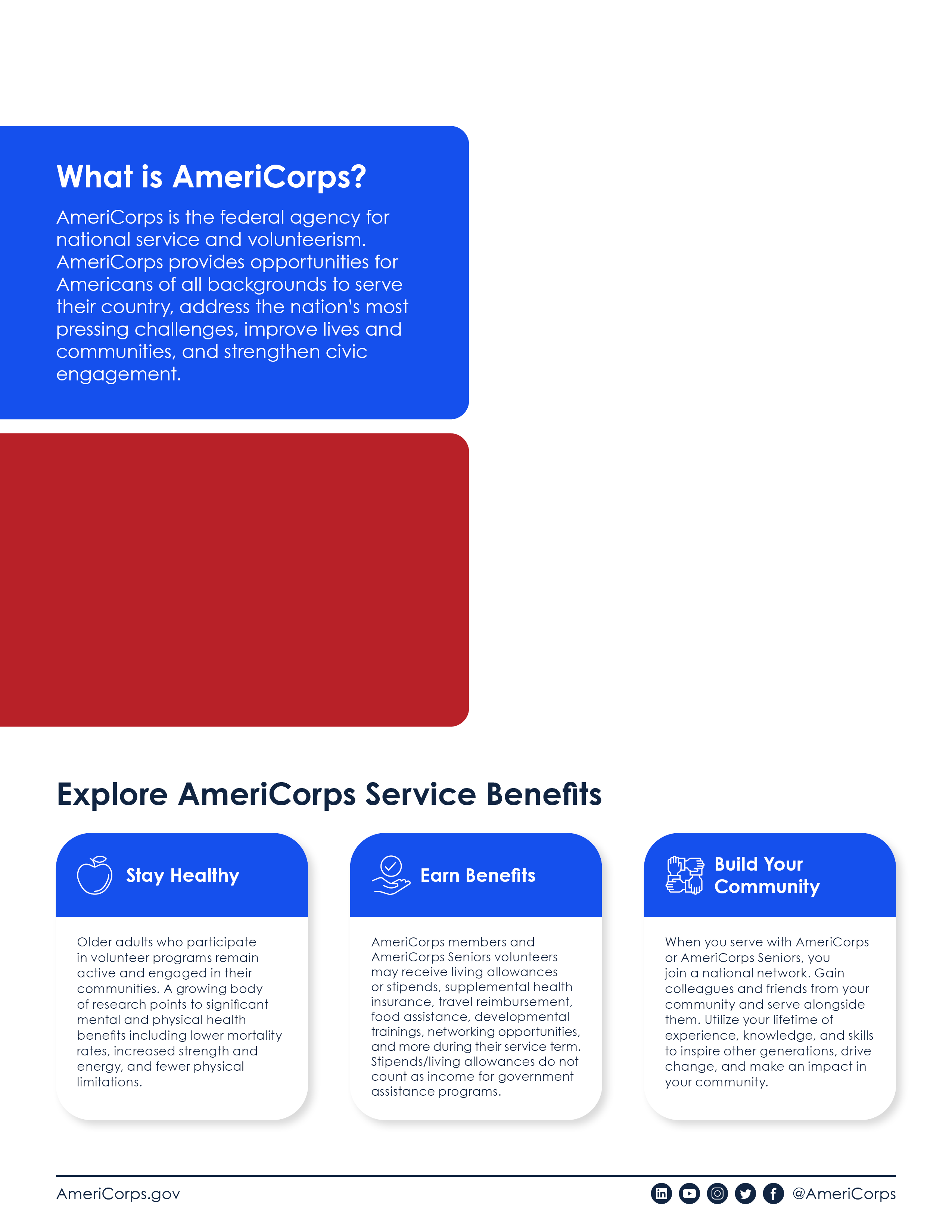 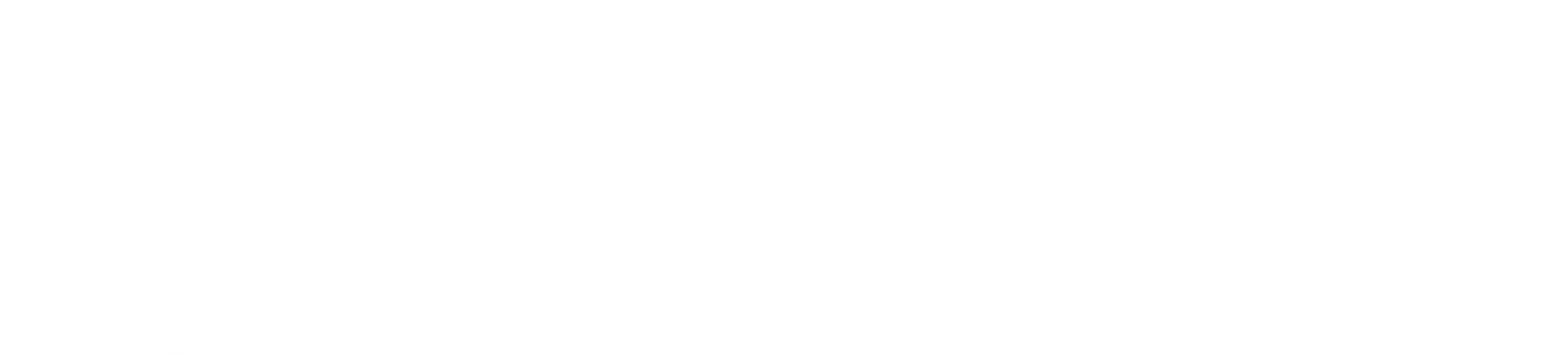 What is [INSERT STATE SERVICE COMMISSION/ GRANTEE NAME]?
[Insert state service commission/grantee details]
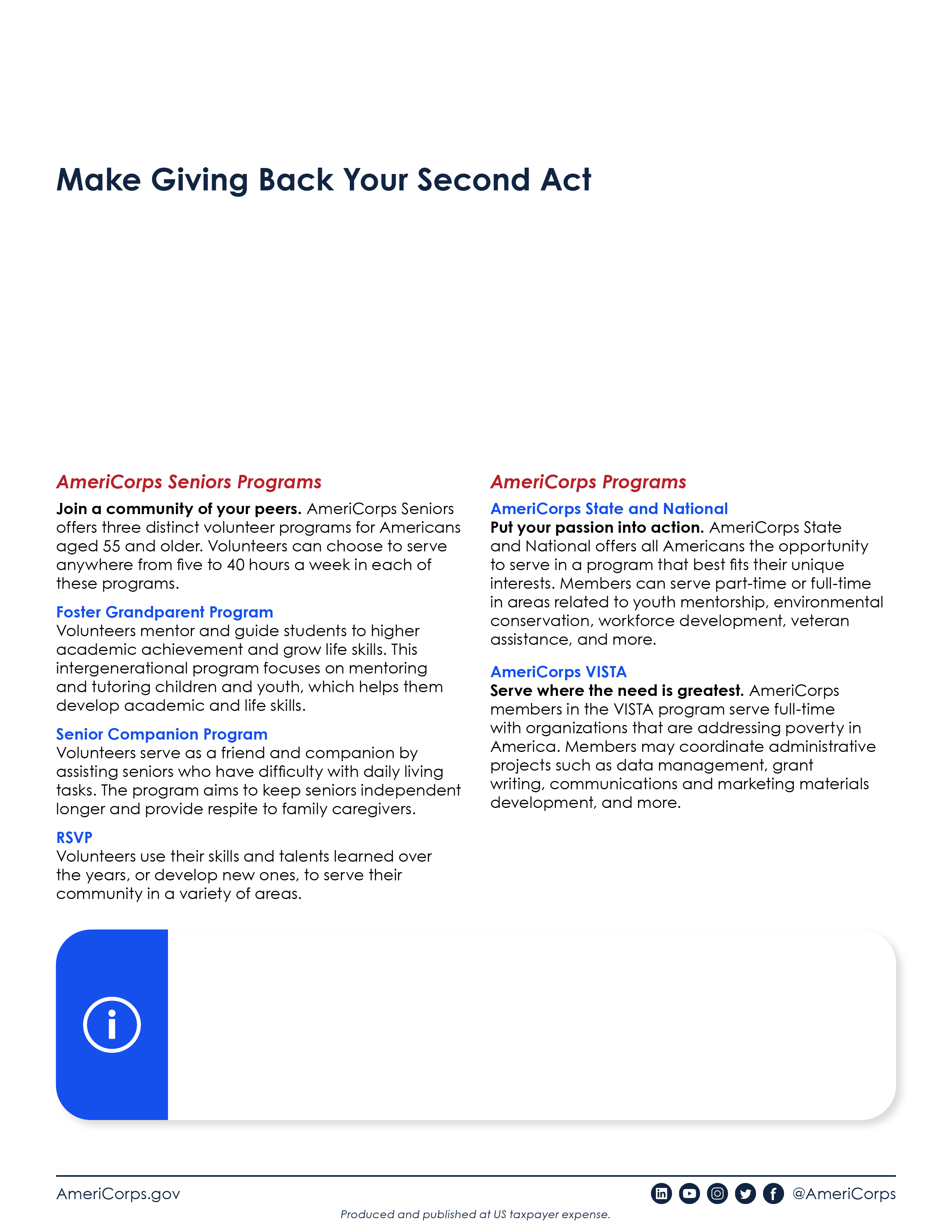 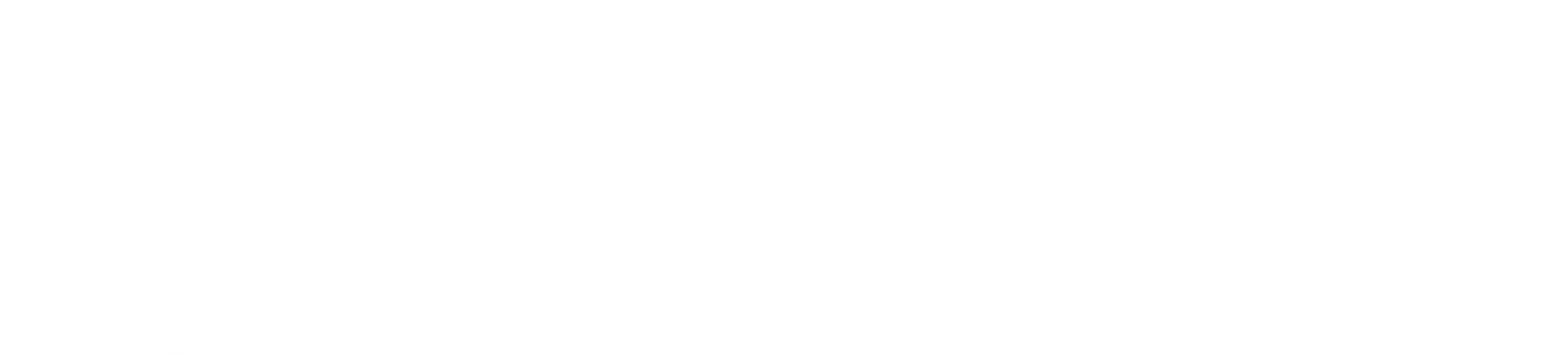 [State Service Commission selects the standard language for the program(s) in their geographic area and supplements with information about their own projects.]
Learn more and get started:

[State Service Commission/grantee website and/or contact information]
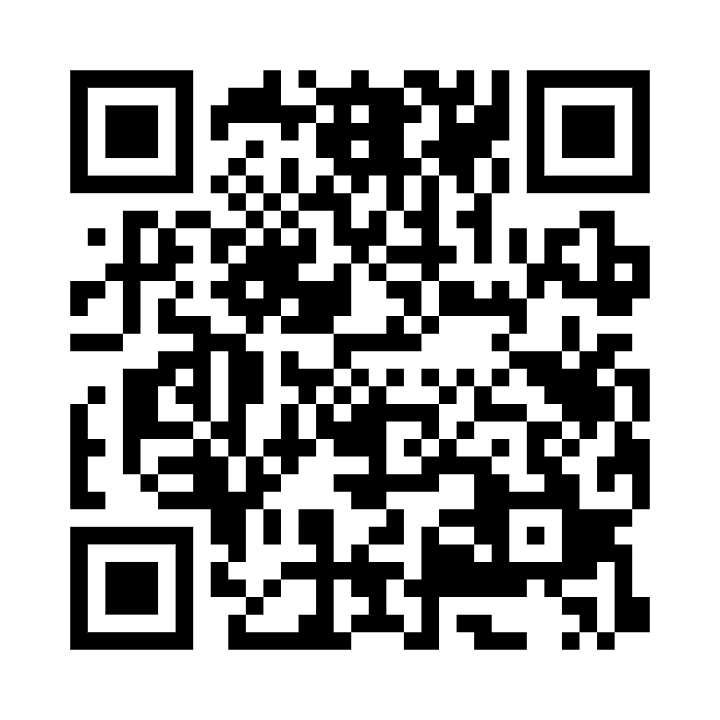